TEPCharakteristika mikropočítačů AVR
č.1
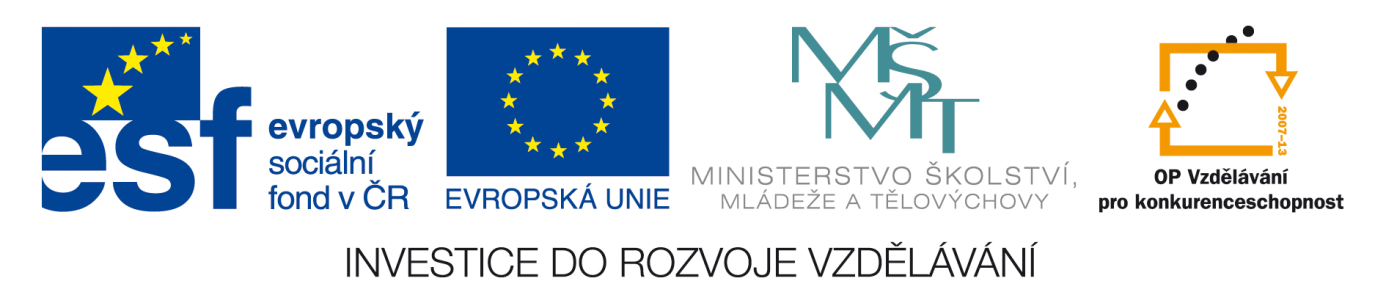 TEP
Téma	Charakteristika mikropočítačů AVR
Předmět 	TEP
Autor	Juránek Leoš Ing.
Charakteristika mikropočítačů AVR
Charakteristika
8/16/32 bitový procesor
Jednočipový
Harvardská struktura s oddělenou paměti programu a dat
Rodiny mikropočítačů AVR
AT90
ATtiny 
ATmega
ATxmega
ATmega pro speciální aplikace
ATtiny 
Použití v jednoduchých aplikacích
Paměť programu 1-8 kB
Počet integrovaných rozhraní omezen
ATmega 
Výkonné čipy, rozhraní JTAG
Paměť programu 4-256 kB
Rozšířená sada instrukcí
Široká sada integrovaných rozhraní
ATxmega 
Paměť programu 16-384 kB
Rozšířená sada instrukcí
Široká sada integrovaných rozhraní s DAC
ATmega pro speciální aplikace 
ATmega se speciálními periferiemi jako LCD kontroléry, USB kontroléry, pokročilými PWM, CAN rozhraním

Kontrolní úkoly
Čím se liší jednotlivé rodiny mikropočítačů AVR?